Новые промышленные коммуникационные контроллеры МКТ и Nio2
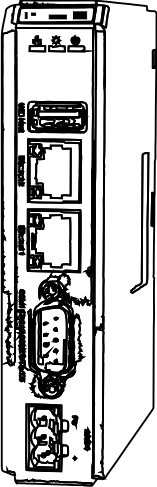 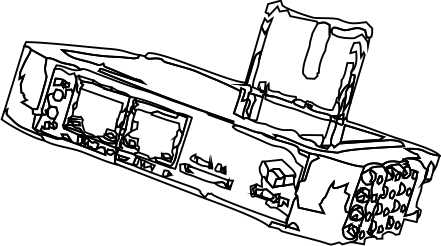 Москва, ИПУ РАН, Октябрь 2013
Эволюция подходов к построению АСУТП
PLC & I/O («мэйнфреймы»)


Распределенные I/O («филдбасы»)


Программируемые узлы сети (возврат к «мэйнфреймам»)
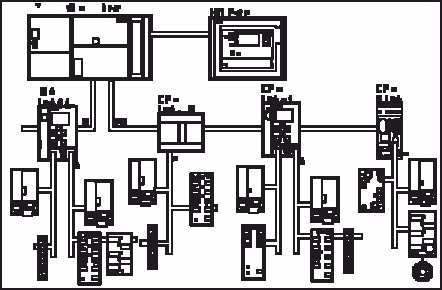 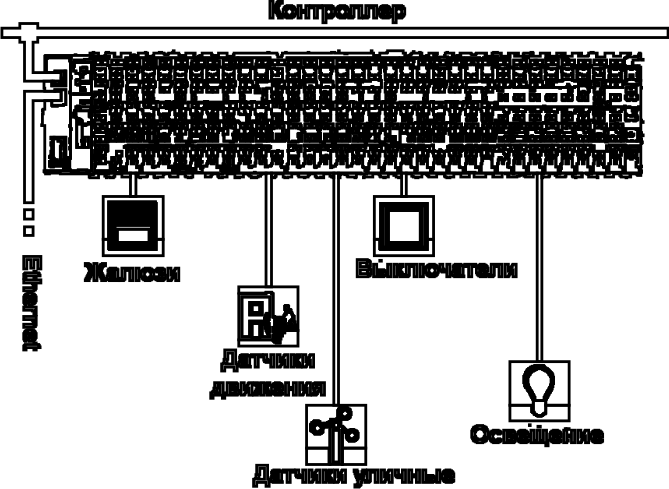 Феномен EtherCAT
Техническое совершенство


Быстрорастущий рынок


Большое число крупных игроков
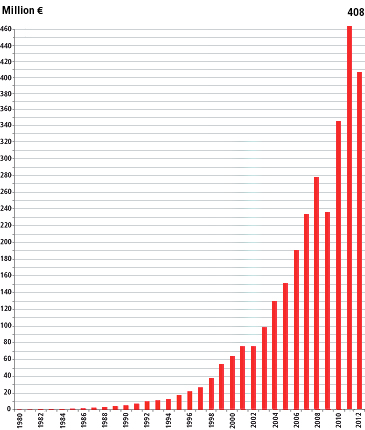 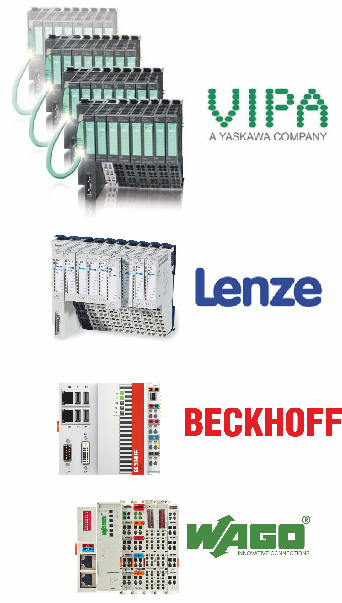 Эволюция EtherCAT-мастера
Промышленные ПК
Windows, X86 CPU,
CoDeSys 2/3



Новые ARM32 платформы 
Cortex A8, Linux
CoDeSys 3
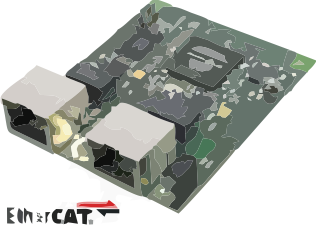 Новая роль EtherCAT-мастера
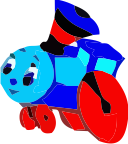 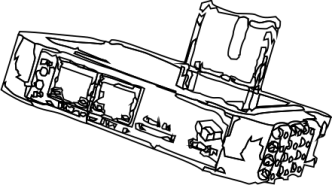 Универсальный коммуникационный  контроллер
Без собственных I/O!

Предельная производительность и надежность (минимум ошибок в ПО)

Максимальная интероперабельность и открытость

Стандартные средства разработки
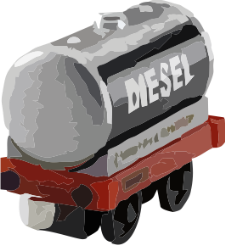 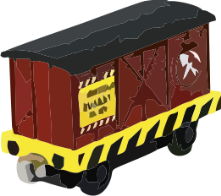 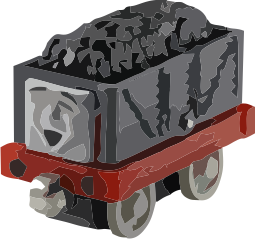 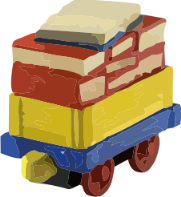 MKT Systemtechnik GmbH & Co.
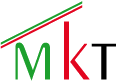 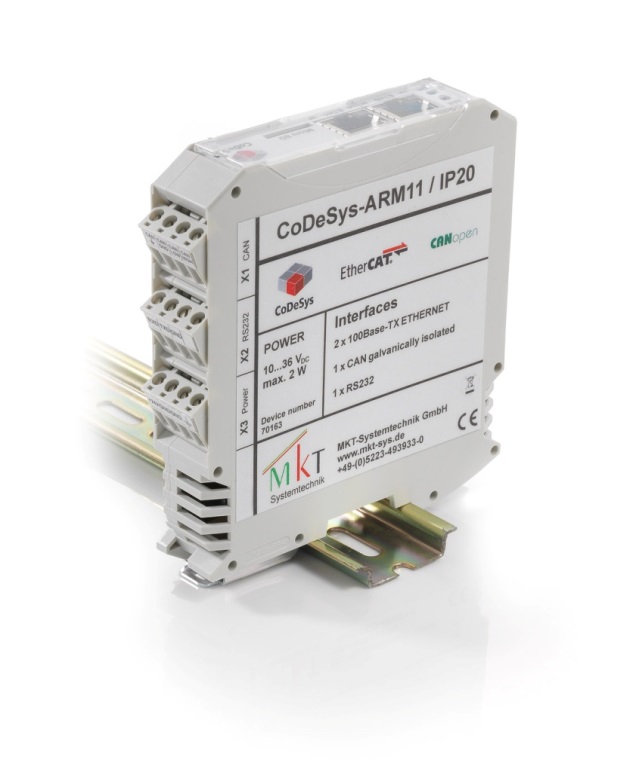 Первые в России в своем классе

ARM11 500 МГц

CoDeSys 3.5

Поддержка CANopen

Компактный IP20 корпус для установки на 35 мм DIN-рель или панель 7”.
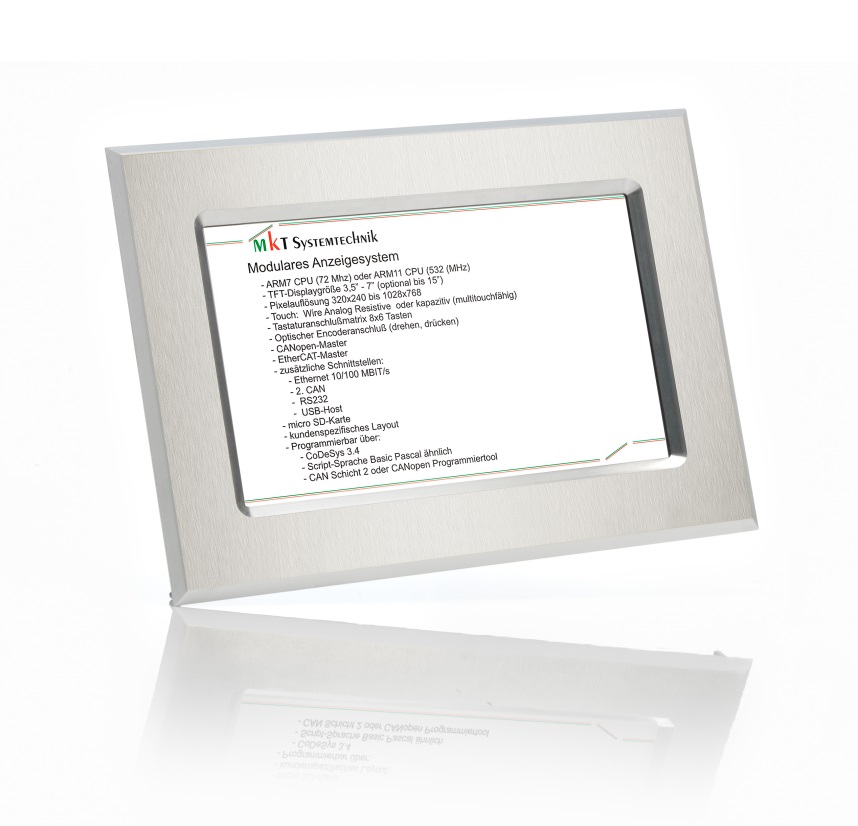 CPM20
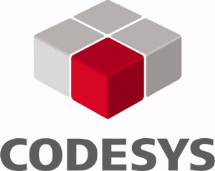 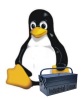 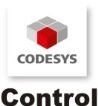 CPT800
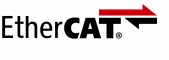 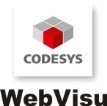 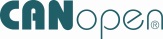 MKT Systemtechnik GmbH & Co.
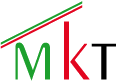 Структурная схема

Едина платформа для CPU и операторской панели

Визуализация и управление – средствами CoDeSys 3
MKT Технические характеристики
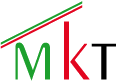 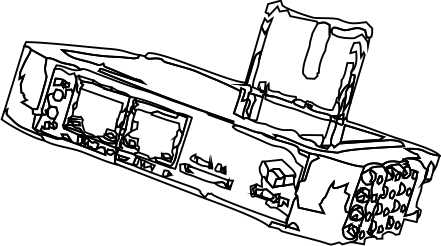 MKT Примеры применения
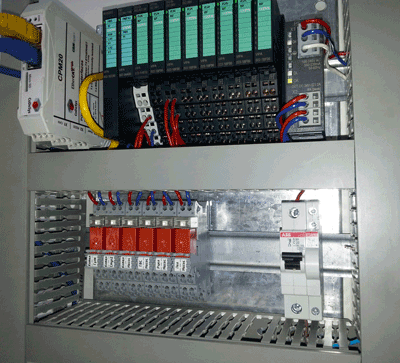 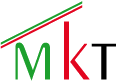 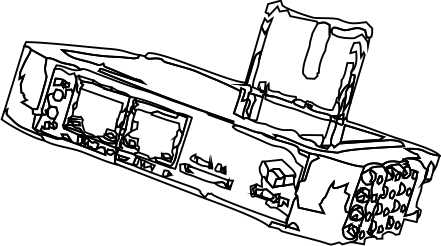 Система управления весоизмерительным комплексом
MKT Примеры применения
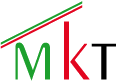 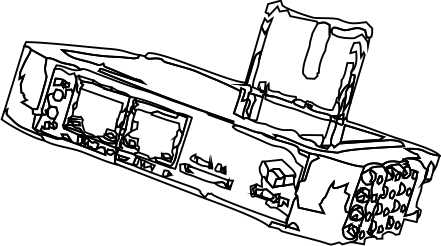 Испытательный стенд линейных двигателей нефтяных скважин
Nio2 Новый универсальный контроллер
Nio2 – это: 

No I/O,  2*Ethernet

Платформа:
Cortex A8 600MHz

CoDeSys 3.5 control

Разработка ЗАО «Первая миля»
Nio2 Технические параметры
Мощное аппаратное ядро:
Процессор ARM Cortex A8 600МГц
256/256МБ FLASH/RAM
Диапазон  температур:
 -20° ~ 55° (работа)
 -20° ~ 70° (хранение)
Стабильная ОС Linux
Коммуникационные интерфейсы:
 2* Ethernet 10/100/1000
COM1 RS-232 
COM2 RS-422/485
COM3 RS-485 
USB 2.0
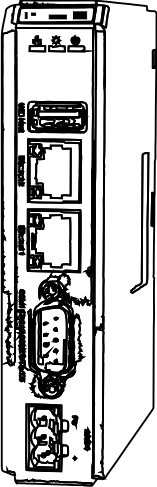 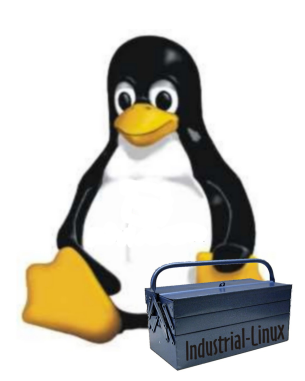 Nio2 Коммуникационные возможности
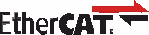 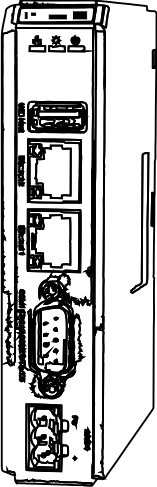 Поддержка сетевых протоколов:

MODBUS ASCII/RTU (стандартно)
HTTP, DHCP, TCP/IP (стандартно)
EtherCAT-мастер (стандартно)
MODBUS TCP (стандартно)
DALI/DSI(опционально)
EnOcean(опционально)
BACnet (опционально)
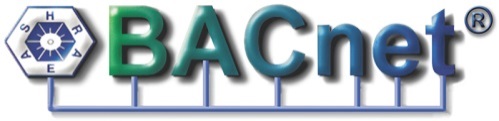 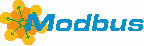 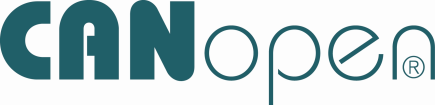 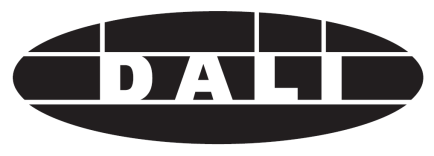 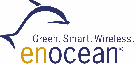 Nio2 Средства разработки
Бесплатная, знакомая и удобная
среда программирования CoDeSys 3.5
Стандарт МЭК (IEC) 61131.3
с интегрированной web-визуализацией




Возможность
интеграции с другими
приложениями для Linux
и разработка собственных
приложений на С++
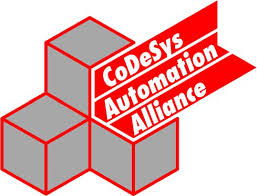 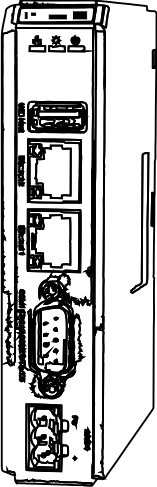 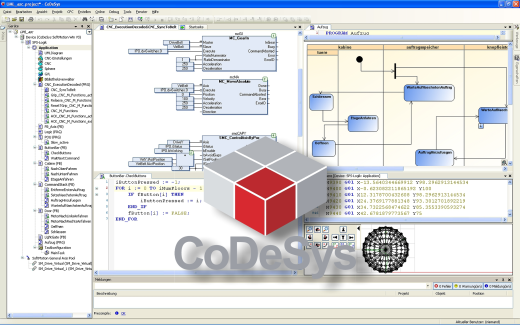 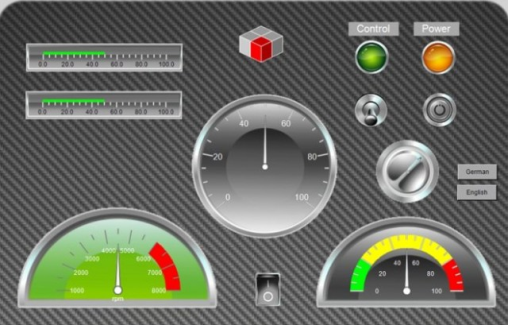 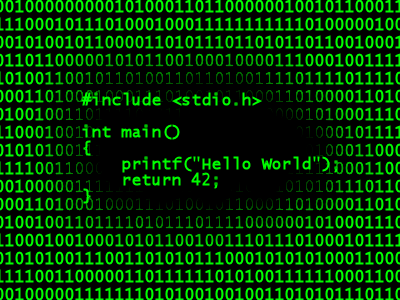 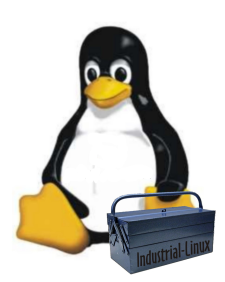 Nio2 Идеален для автоматизации
Широкие коммуникационные возможности
Управление всеми инженерными сетями
и освещением современного здания
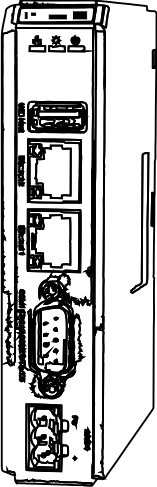 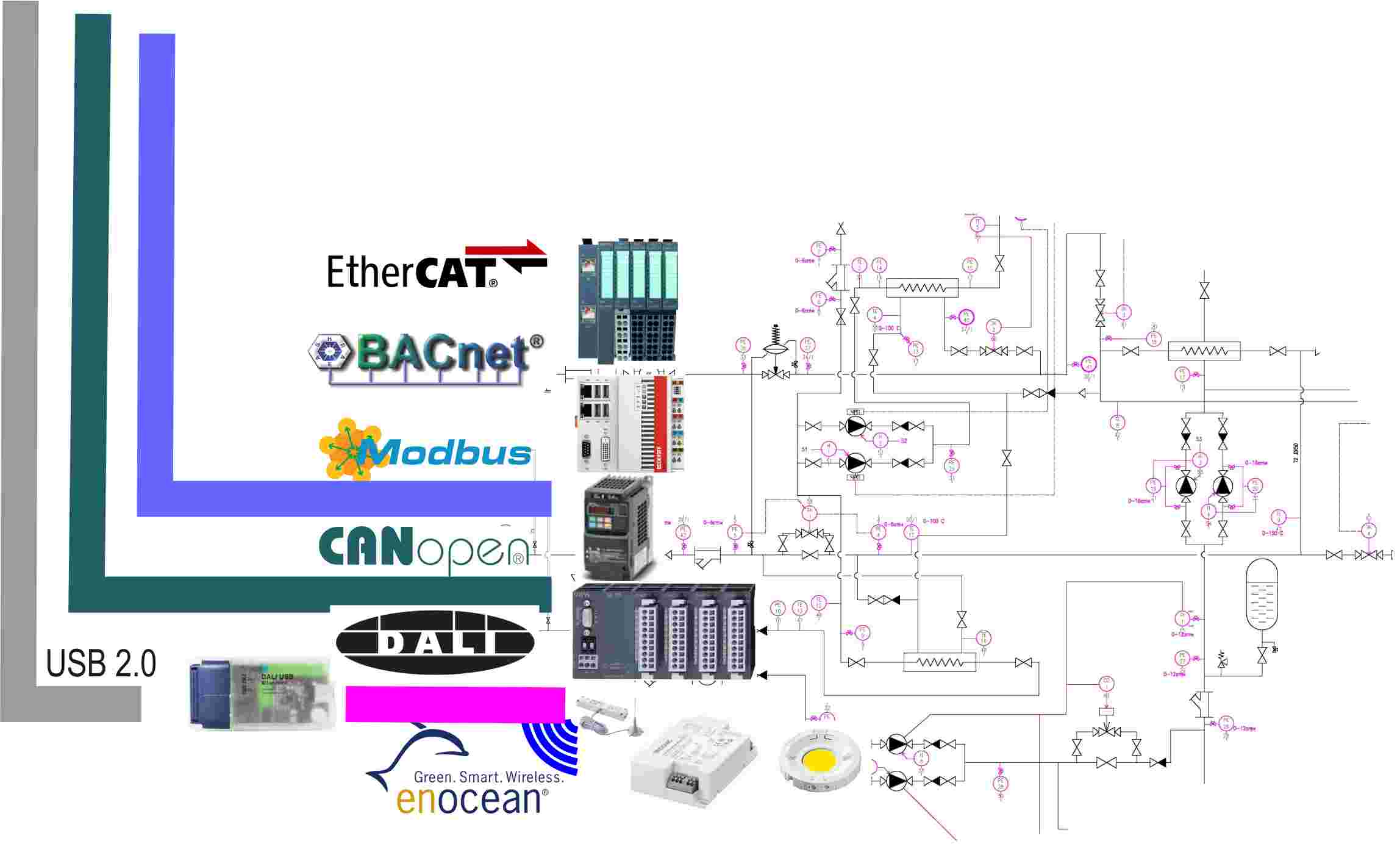 Nio2  Встроенный HTML5 web-интерфейс
Открытый WEB интерфейс 
HTML5 визуализация  на любых устройствах и браузерах
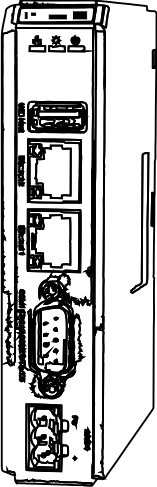 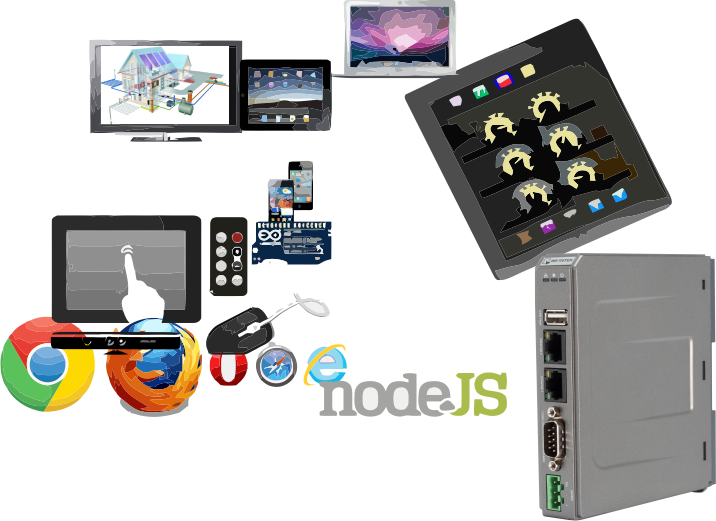 Nio2  Вертикальная интеграция
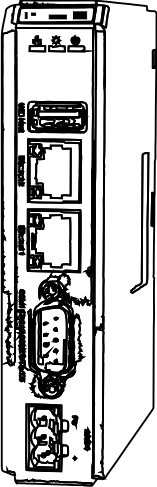 Возможность интеграции с любыми SCADA-системами
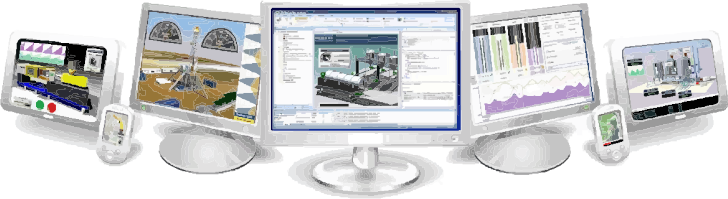 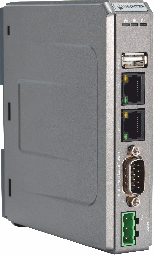 TCP/IP
Архивы в CF/USB карте или  внешней DB
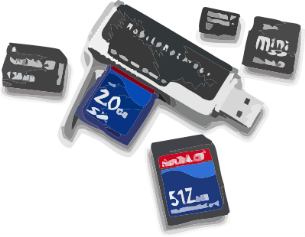 Nio2  Мультимедийные приложения
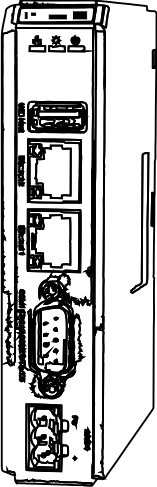 Возможность создания NAS,DLNA и других
мультимедийных приложений
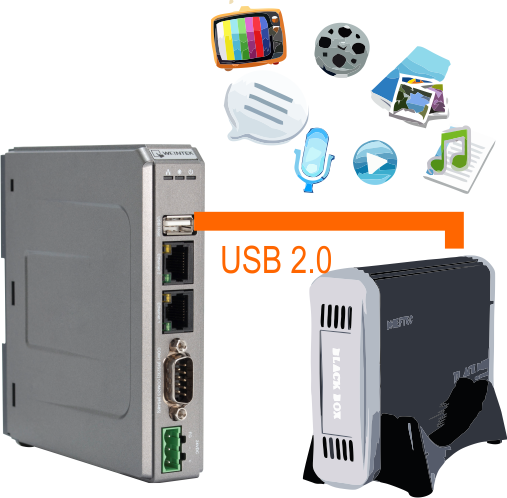 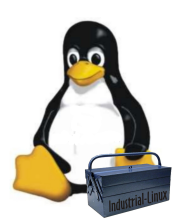 Воспользуйтесь преимуществами ОС Linux!
Nio2  Варианты исполнения
Варианты исполнений контроллеров серии Nio2
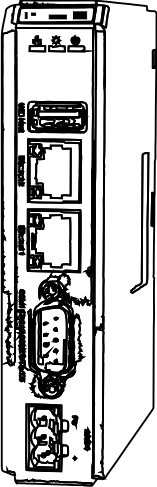 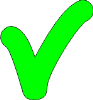 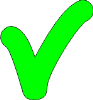 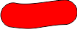 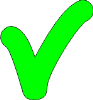 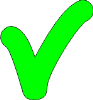 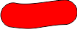 Nio2  Может управлять любым домом
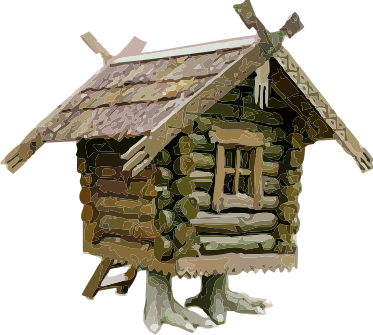 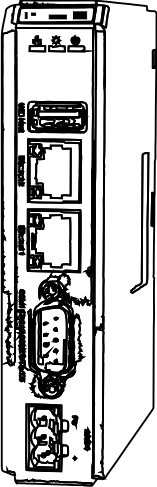 ВАШИ ВОПРОСЫ?
Спасибо за внимание!
www.firstmile.ru
(495) 960-3159
www.nio2.ru